GEOMETRÍA
Es una rama de las Matemáticas que estudia las propiedades y las características de las figuras en un plano o en el espacio y sus relaciones.  Para utilizarla y aplicarla se requieren instrumentos de medición, técnicas de dibujo y, sobre todo, el razonamiento.
Existen diversas ramas de la geometría, tales como la analítica, la diferencial, euclidiana y no euclidiana. Aquí revisaremos la Geometría euclidiana que estudia principalmente las figuras planas, es decir, aquellas de dos dimensiones, por eso se le conoce también como “geometría plana”.
Antecedentes de la Geometría
Filósofo y matemático griego.
Nació en el año 624 a.C. en Mileto en la Ciudad Griega en la Jonia (hoy Turquía).
Murió en el 543a.c.
Aportaciones

Fue el primero que comparó la magnitud del Sol con la de la luna, manifestó que la luna es 720 veces menor que el sol.

Estableció que el año estaría compuesto por 365 días, nombró las cuatro estaciones del año.
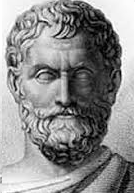 Tales de Mileto
Es el primer matemático al que se le haya atribuido un descubrimiento, al usar el razonamiento deductivo aplicado a la geometría.

Calculo la altura de una de las pirámides de Egipto tras dibujar en la arena un círculo con un radio igual a su estatura y situarse en el centro cuando la sombra tocó la circunferencia, esto es, cuando la longitud de la sombra era igual que la altura, uno de sus ayudantes midió la sombra de la pirámide y de esta forma pudieron saber la altura, de la misma.
Nació en una isla en la región de la Jonia griega en el año 572 a.C.
Murió en el año 490 a.C
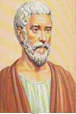 Aportaciones
Fue el más influyente pensador de los llamados presocráticos (generador de pensadores que buscaban explicaciones naturales a los fenómenos que observaban) y es considerado el primer matemático para puro.
Observó la relación entre los números y sus constantes, descubre así los números irracionales que surgen ante la incapacidad de expresar valores en fracciones de números enteros.
Pitágoras 
de Samos
El teorema de Pitágoras para el cálculo de los cuadrados de los lados de un triángulo rectángulo.  

Encontró la relación de los números a los que llama perfectos

Se suman los resultados 1 + 3 + 2 = 6

Observó la particularidad entre dos números el 220 y 284 al sacar sus divisores.
Sacamos todos los divisores de 220
Sumamos todos los divisores de 220
110 + 55 + 44 + 22 + 20 + 11 + 10 + 5 + 4 + 2 + 1 = 284

Sacamos todos los divisores de 284
Sumamos todos los divisores de 284
142 + 71 + 4 + 2 +1 = 220
Matemático, físico y filósofo suizo.
Nació en Brasilea, Suiza, 15 de abril de 1707.
Murió el 18 de septiembre de 1783 en san Petersburgo, Rusia.
Fue el precursor de la utilización de la letra “e” para denotar la base de los logaritmos neperianos.
Popularizó la utilización de la letra “pi” para denotar la razón entre la longitud de una circunferencia y su diámetro.
Introdujo la notación i para      , el cual podemos llamar número infinito
Así mismo introdujo el símbolo Σ para denotar un sumatorio.
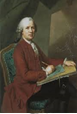 Leonhard Euler
Científico, Matemático y Filósofo Francés
Nació el 31 de marzo de 1596
Murió el 11 de febrero de 1650
Aportaciones
La elaboración del Método Científico, contribuyó a librar a las ciencias de las especulaciones y disertaciones vagas y que esta se consolidará como tal. El objetivo era que por medio del seguimiento de unos pasos necesarios que contemplaba la verificación y la comprobación de los datos de la realidad se llegará a la certeza. 
Contribuyó a que la Geometría analítica se sistematizarse
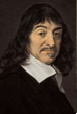 René Descartes
Creador del método de los exponentes

 Desarrollo la ley cartesiana de los signos, la cual permite descifrar las raíces, tanto negativas como positivas, dentro de las ecuaciones algebraicas.

Introducción de las letras en las matemáticas para cantidades conocidas  (a, b, c y d), para cantidades desconocidas (u, v, w, x, y, z)
Se desconoce su fecha de nacimiento y muerte, aunque según algunos datos apuntan al 330 – 275 a.C.
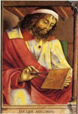 Aportaciones
Los elementos, es una de las obras científicas más conocidas del mundo y era una recopilación del conocimiento impartido en el centro académico.
El estudio de las propiedades de líneas y planos, círculos y esferas, triángulos y conos, etc. Es decir, de las formas regulares.
En los libros VII, VIII y IX de los elementos se estudia la teoría de la divisibilidad
La suma de los ángulos interiores de cualquier triángulo es 180°
Euclides de 
Alejandría